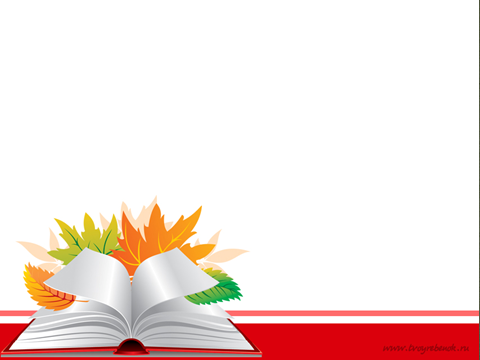 Наглядно-познавательный     экскурсионный проект                                                                             « Россошинский  военно-мемориальный комплекс»
Выполнили: Кудашева Анастасия
Ускова Дарья 
обучающиеся 7  класса                                                                                                                                                                 МОУ СОШ с. Рахинка
Руководитель: Карсакова Галина Николаевна
учитель истории и обществознания
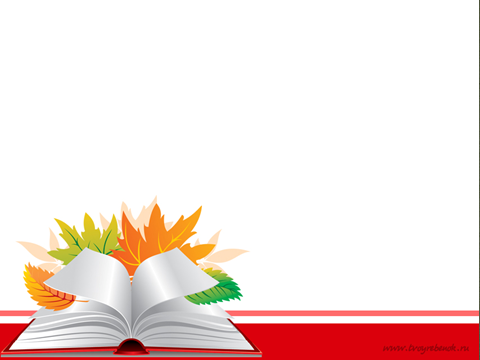 Я зарастаю памятью,
      Как лесом зарастает пустошь.
       И птицы, память ,по утрам поют,
       И ветер–память по ночам гудит,
       И деревья, память, целый день лепечут.
       Но в памяти моей такая скрыта мощь,
       Что возвращает образы и множит…
        Шумит, не умолкая, память-дождь,
       И память-снег летит и пасть не может.
                                                   Д. Самойлов
Нельзя не интересоваться своим прошлым, нельзя не уважать подвигов,                                        и ветеранами нельзя не гордиться! 
  Мы должны как можно больше знать о них , сохранить  и  передать потомкам
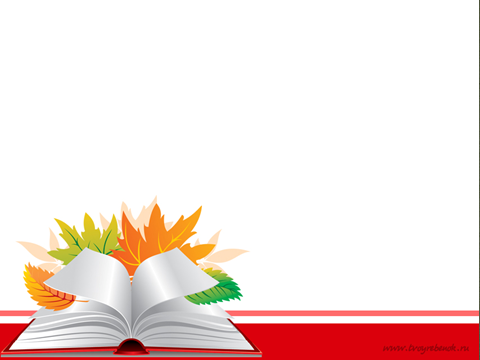 Цель проекта
Изучение памятников и разработка маршрута экскурсии: воспитание гражданина России, патриота малой Родины, знающего и любящего свой край, село, создание условий для обогащения знаний  о родном крае, развитие познавательных, творческих способностей.
Содержание данного проекта  способствует развитию интереса и внимания к истории родного края, обогащению  представления  о значимых в жизни страны событий давно минувших дней , формирует нравственную позицию патриота.
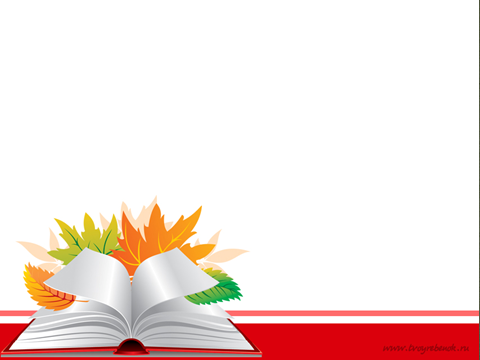 Для достижения поставленной цели мы реализовали следующие задачи:
1. Изучение краеведческой литературы.
2. Развитие навыков самостоятельной и познавательной деятельности.
3. Формирование умений обобщать и обрабатывать информацию, используя информационно-коммуникационные технологии.
Ожидаемые результаты
После завершения проекта мы сможем:
рассказать о мемориальном кладбище в Россошках;
провести виртуальную  экскурсию;
создать презентацию
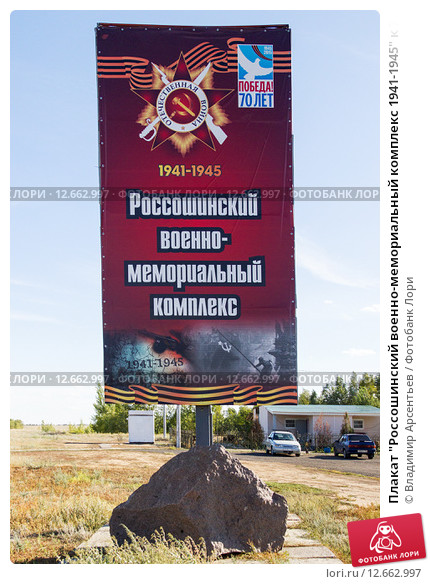 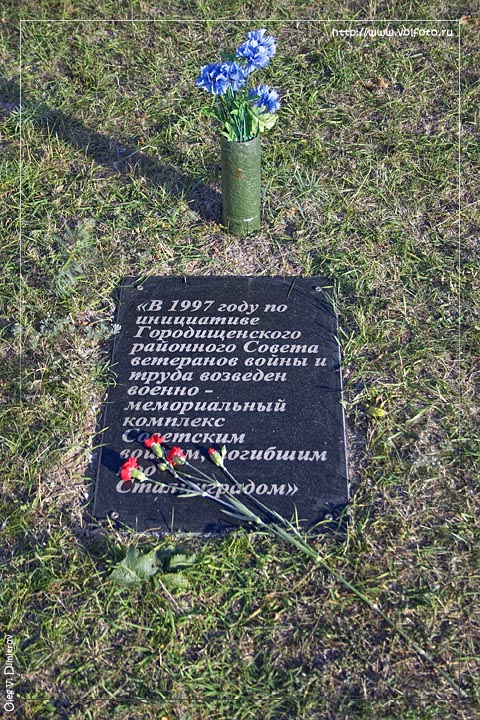 В Россошках открылось первое в России мемориальное кладбище погибших в годы Великой Отечественной войны.
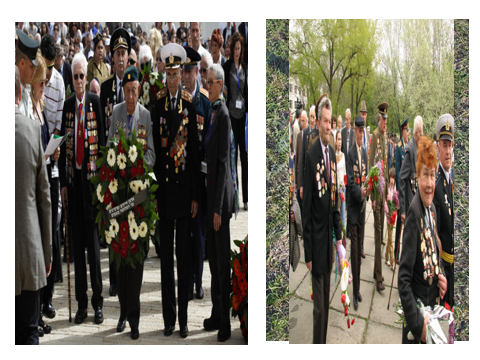 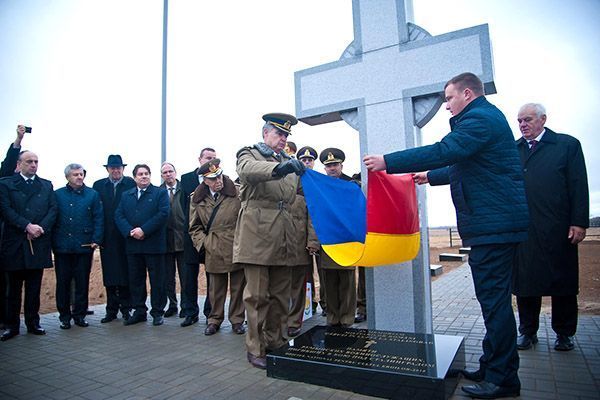 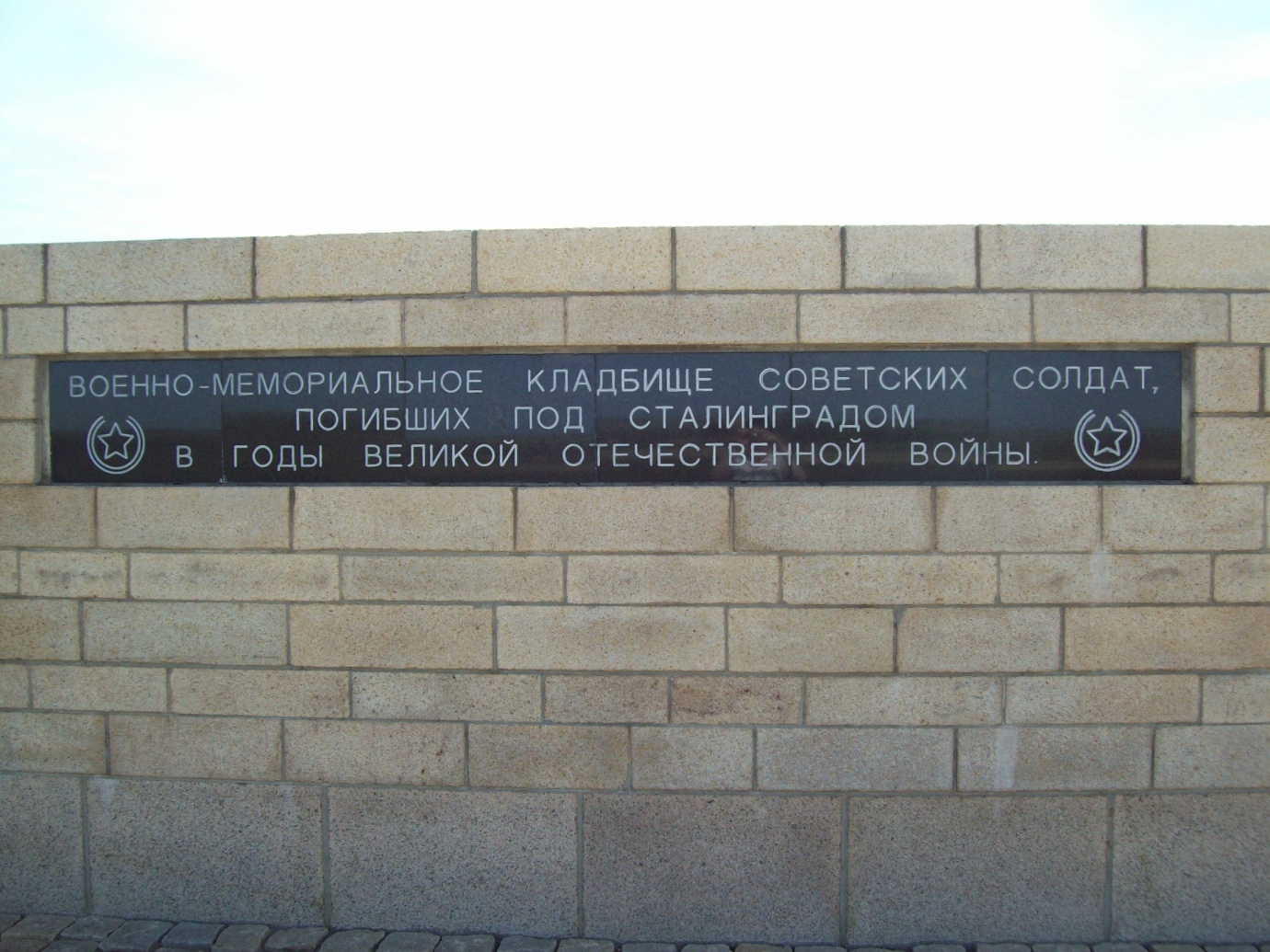 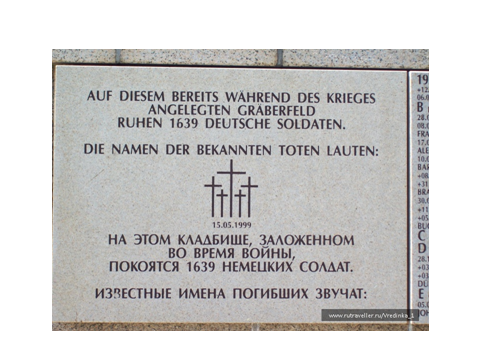 Россошинский  военно-мемориальный комплекс
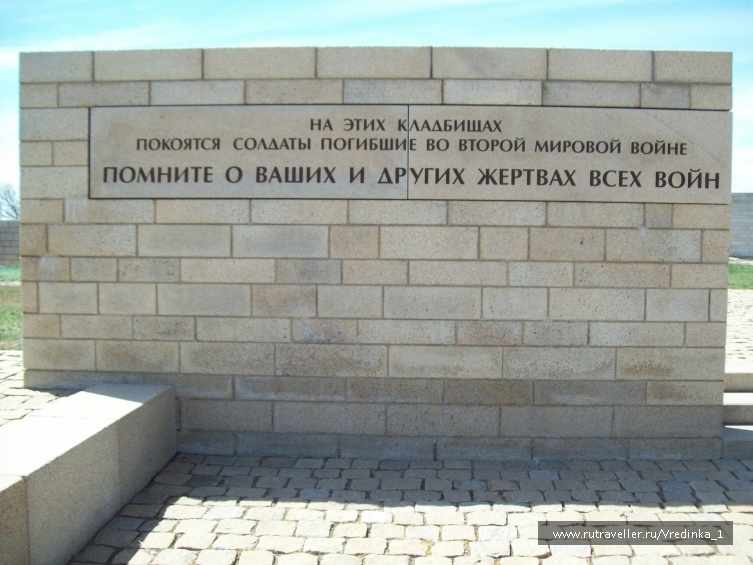 Россошинский  военно-мемориальный комплекс»
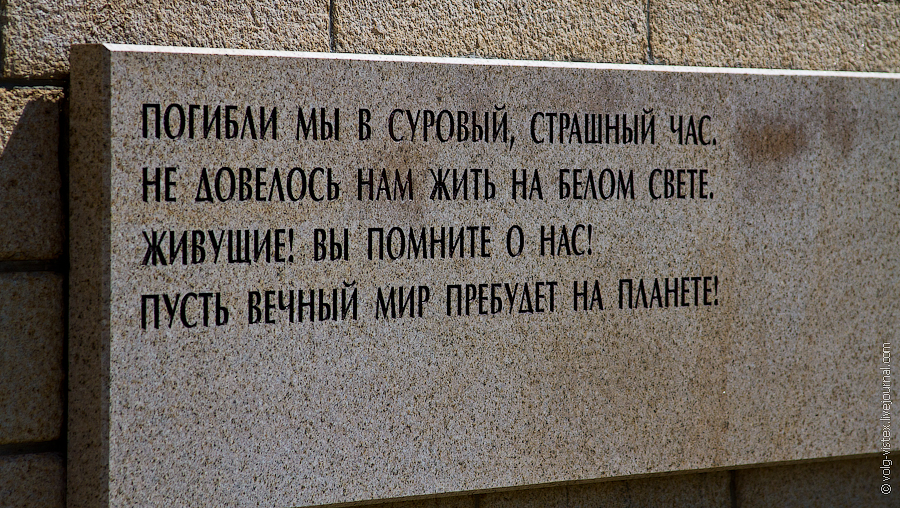 БОЛЬШИЕ  И  МАЛЫЕ  РОССОШКИ
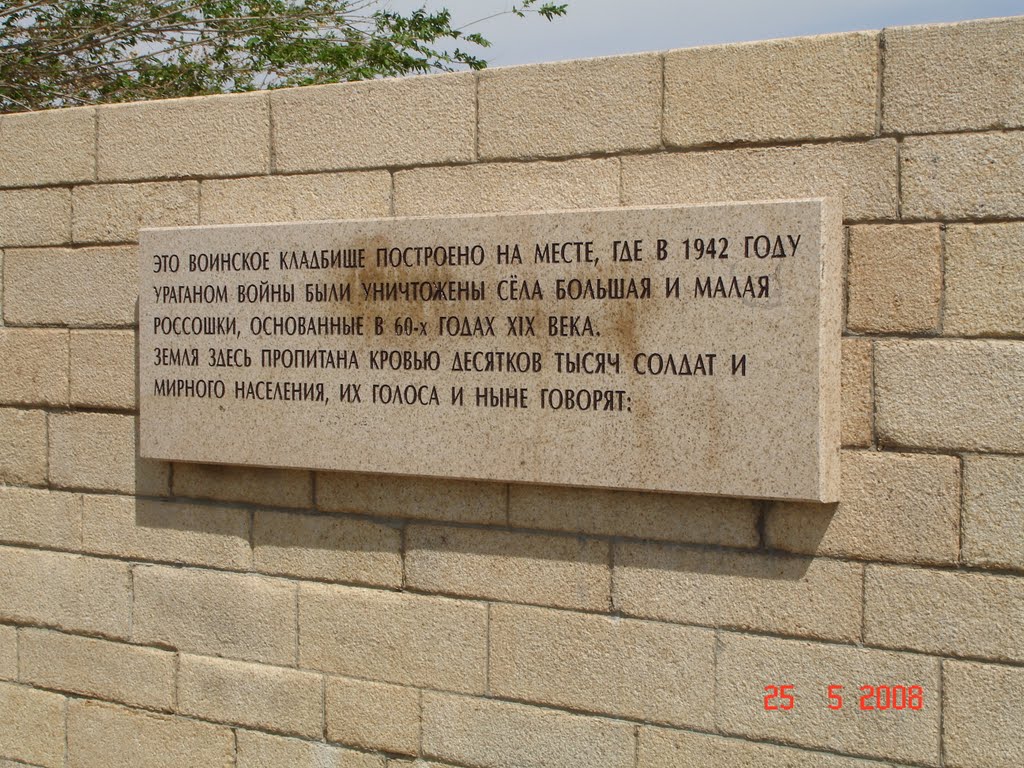 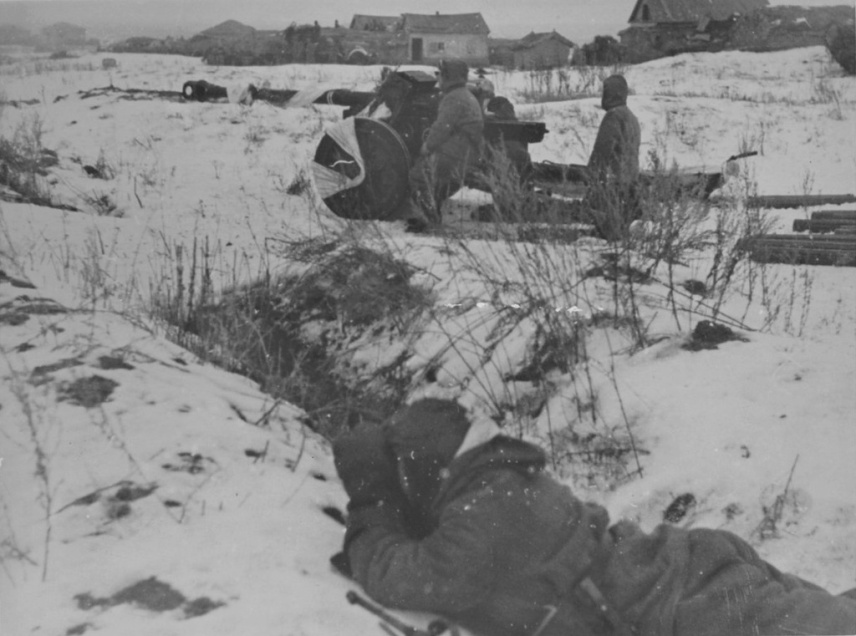 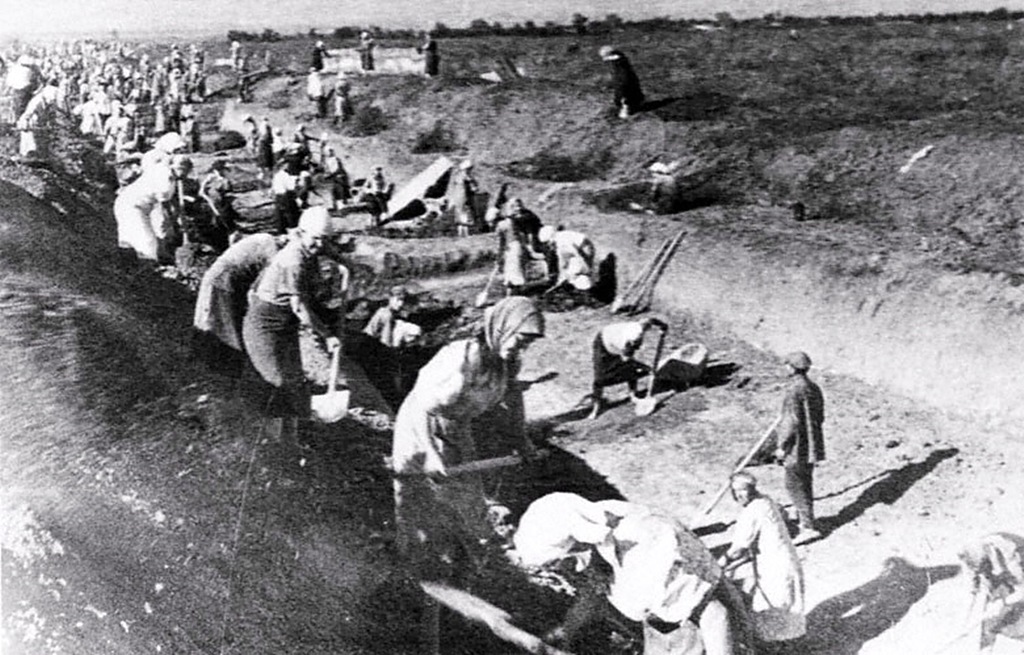 Битва за Большие и Маленькие Россошки
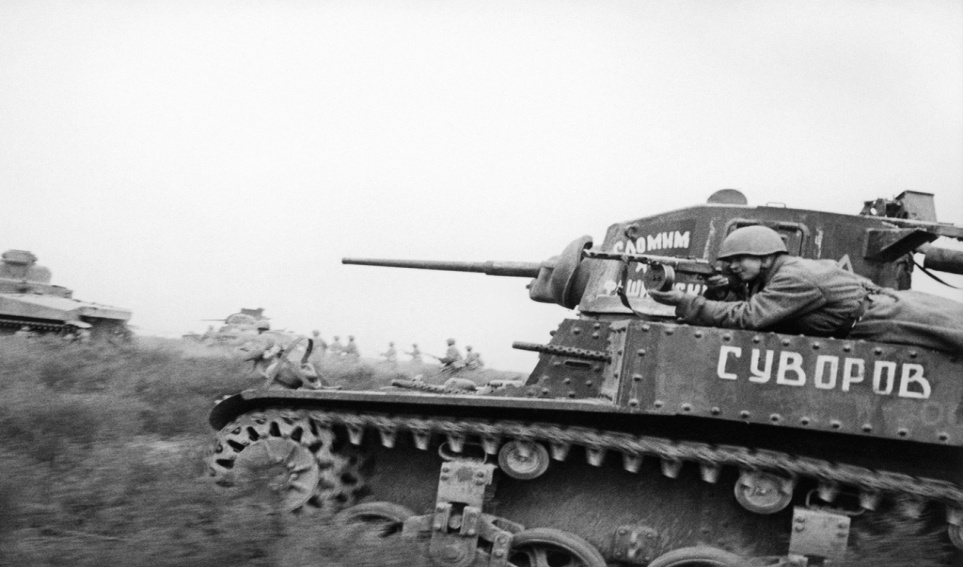 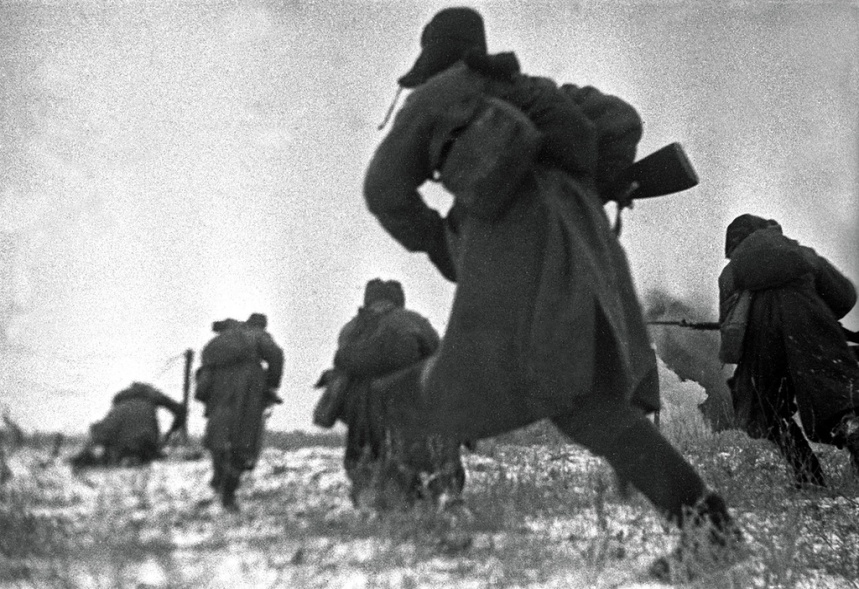 Военно – мемориальное кладбище   «Россошки»
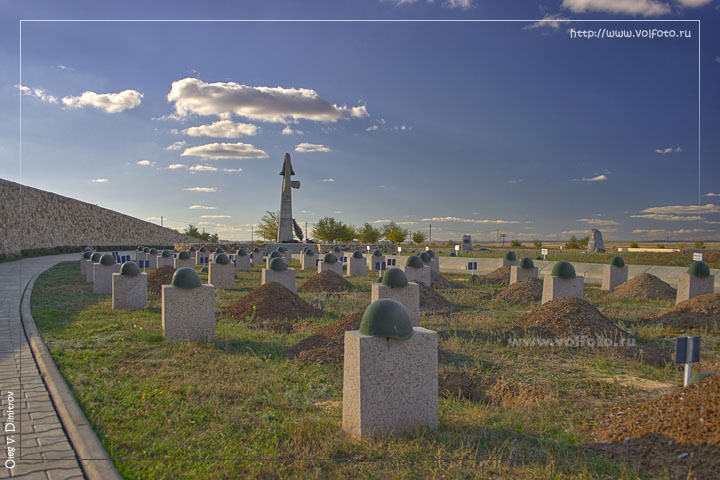 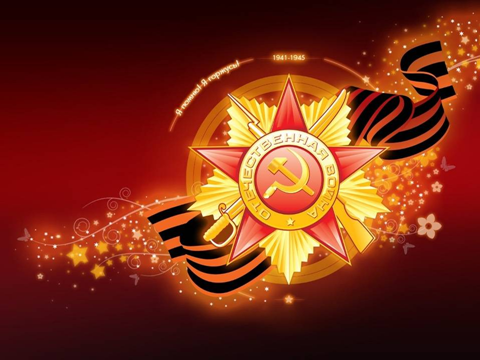 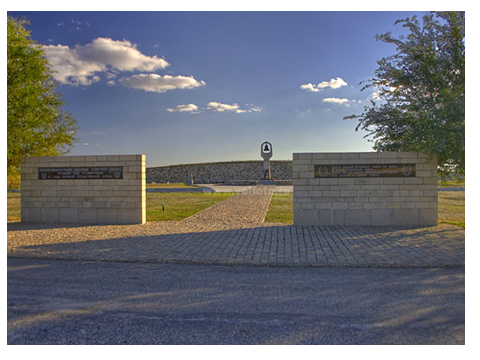 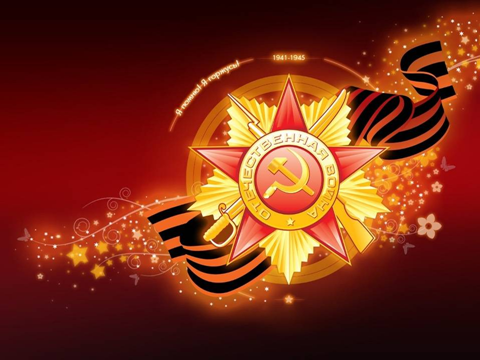 Главная аллея мемориала
Скульптура « Скорбящая»
автор скульптор Сергей Щербаков
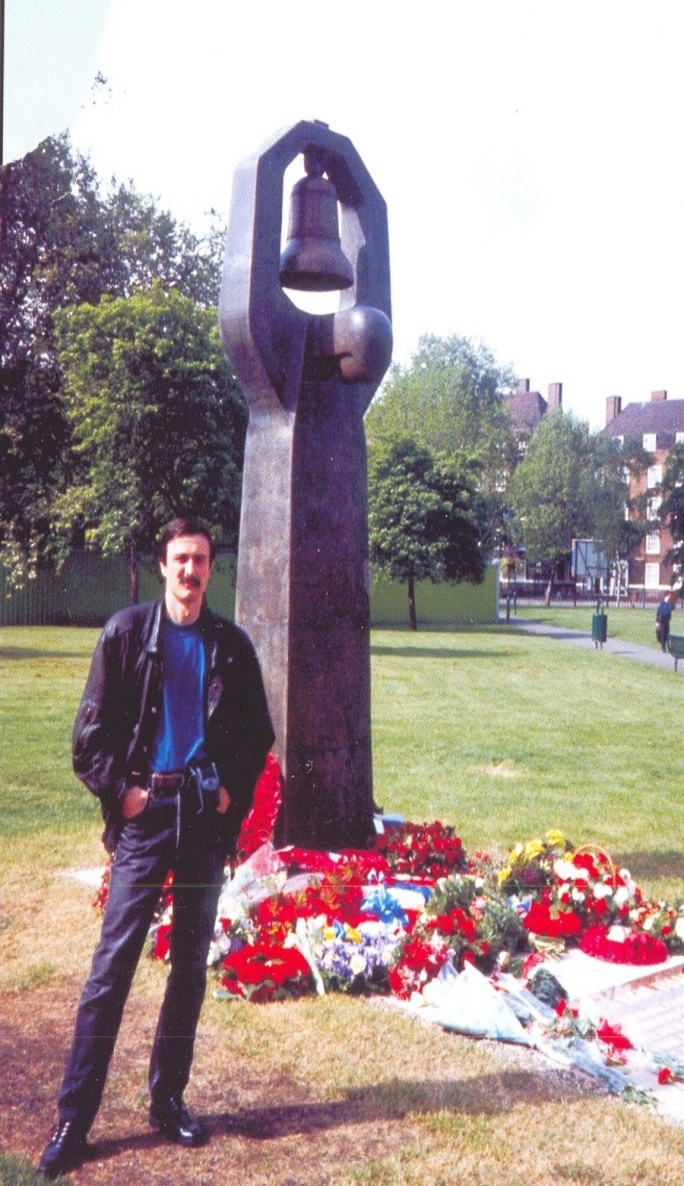 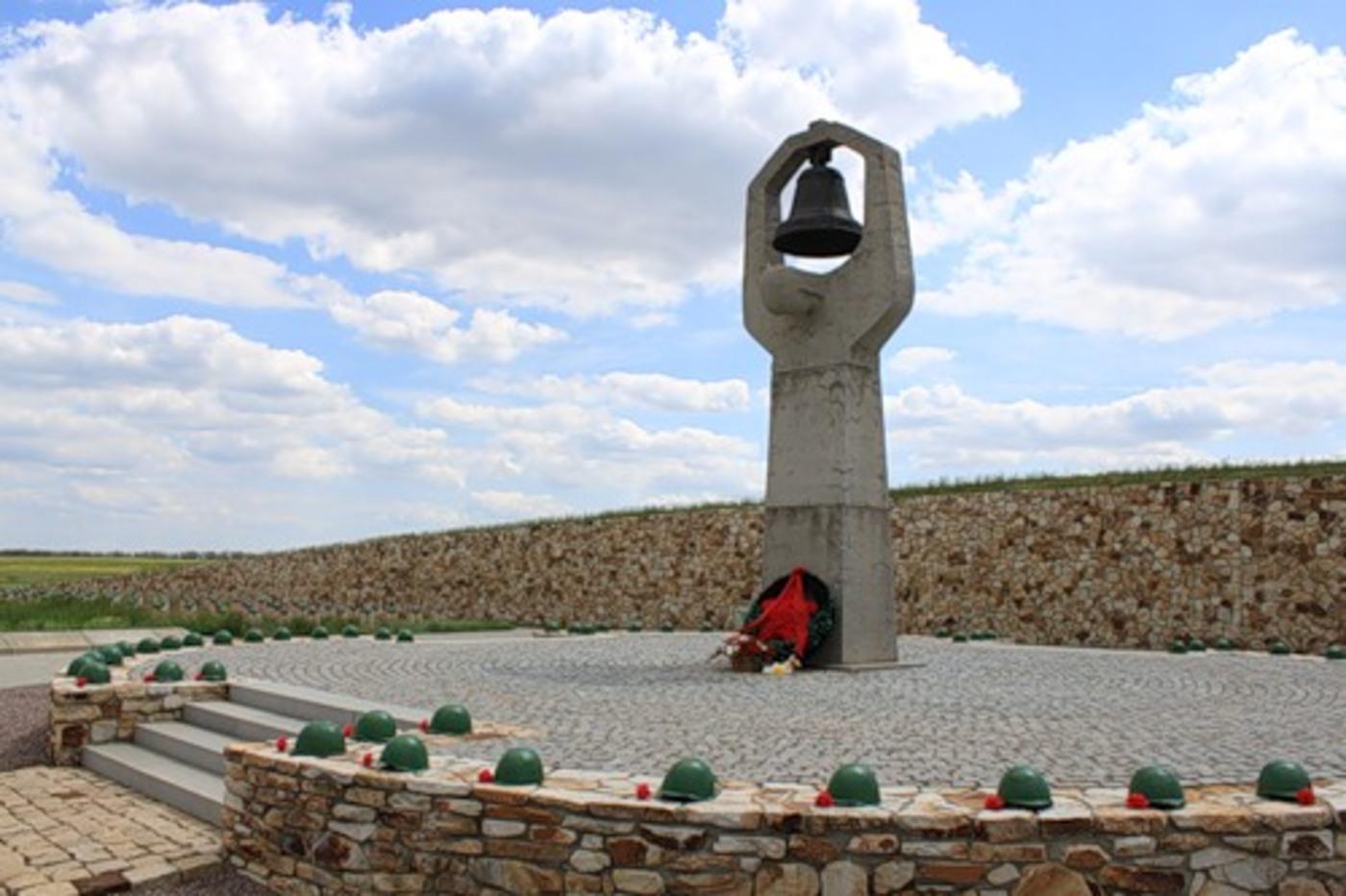 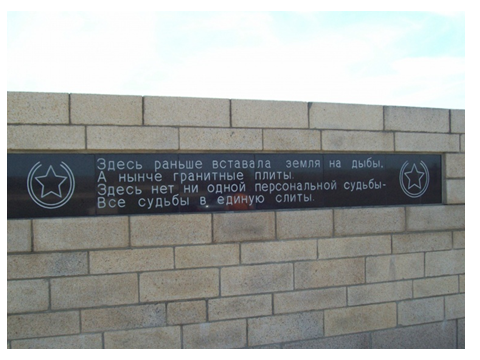 Стена со словами Владимира Высоцкого:
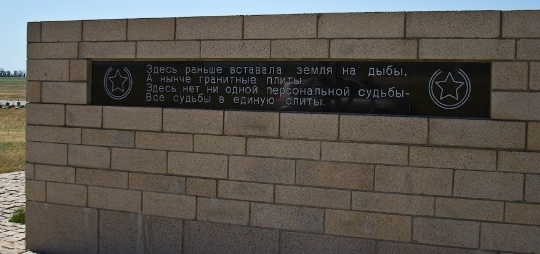 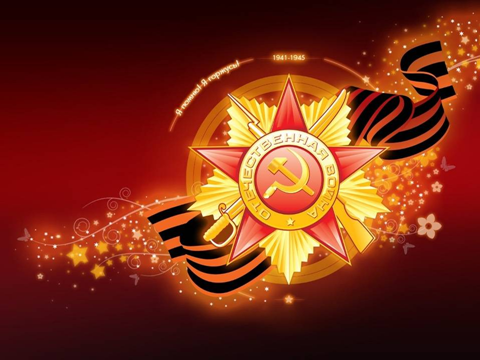 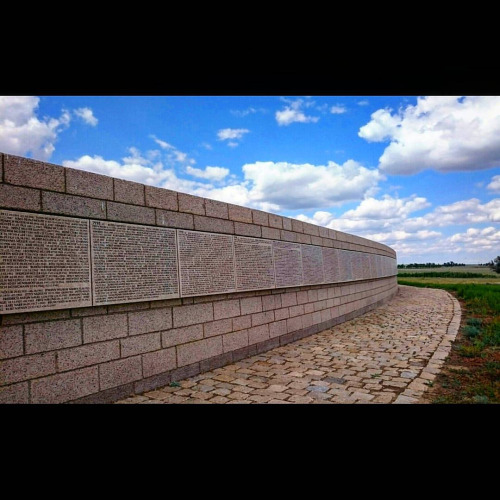 Стена  ПАМЯТИ
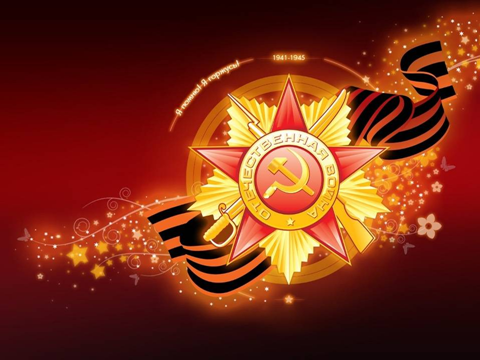 Братские могилы советских солдат
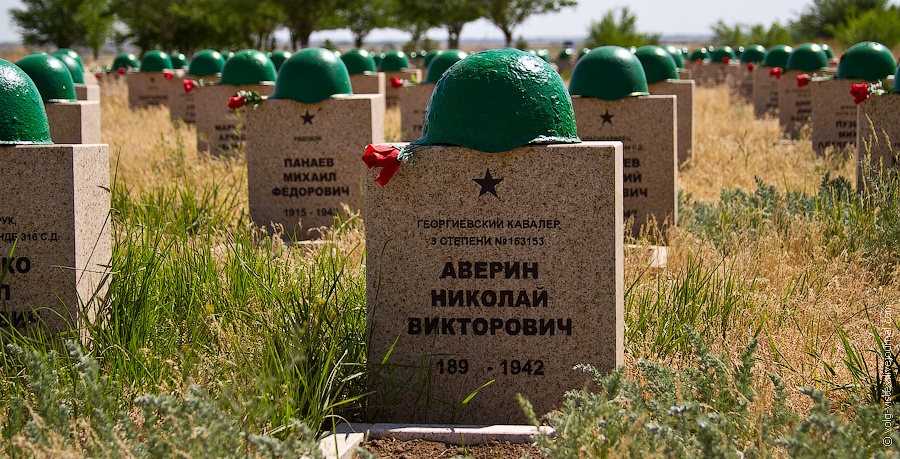 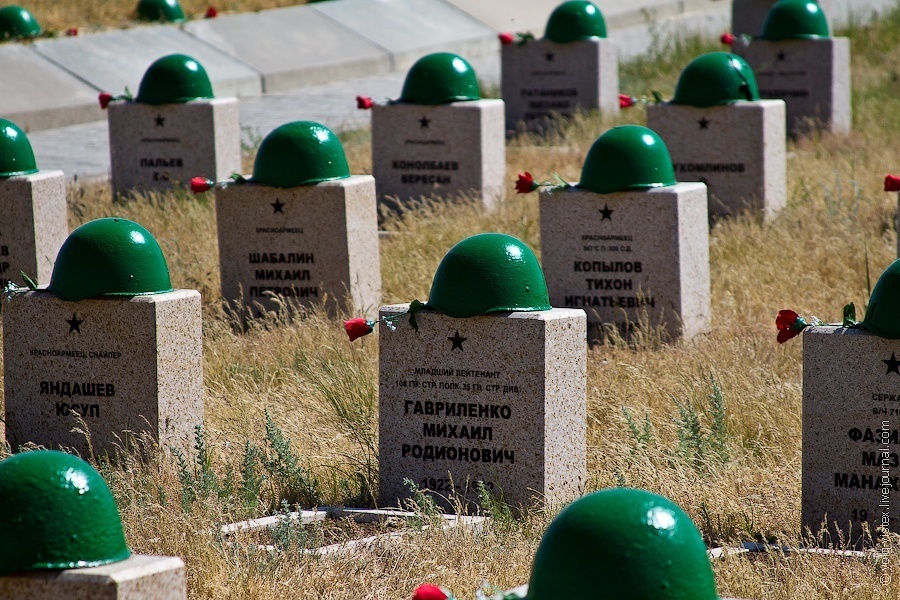 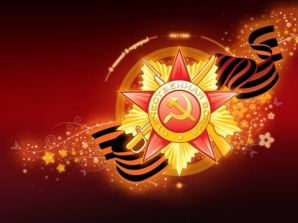 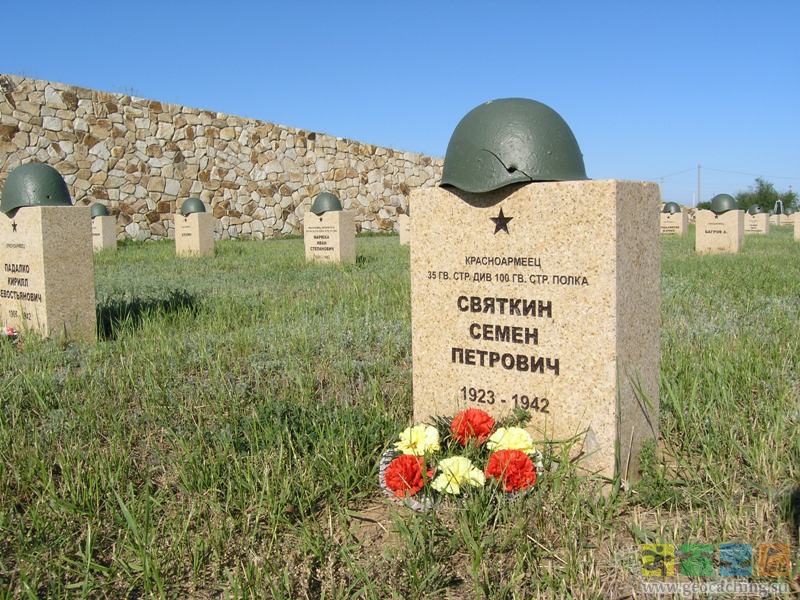 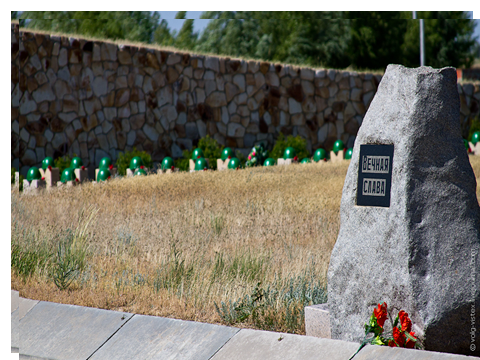 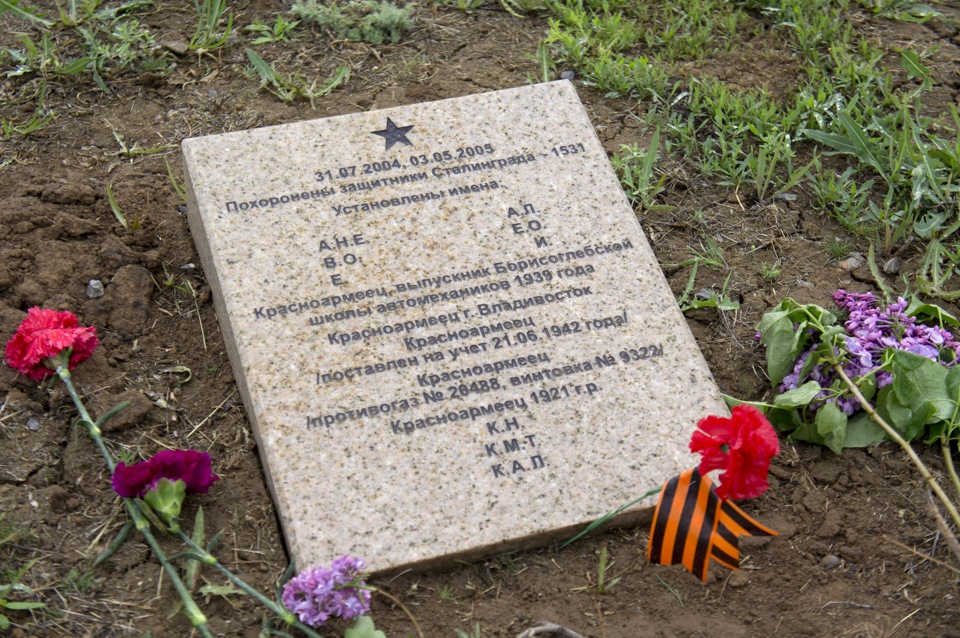 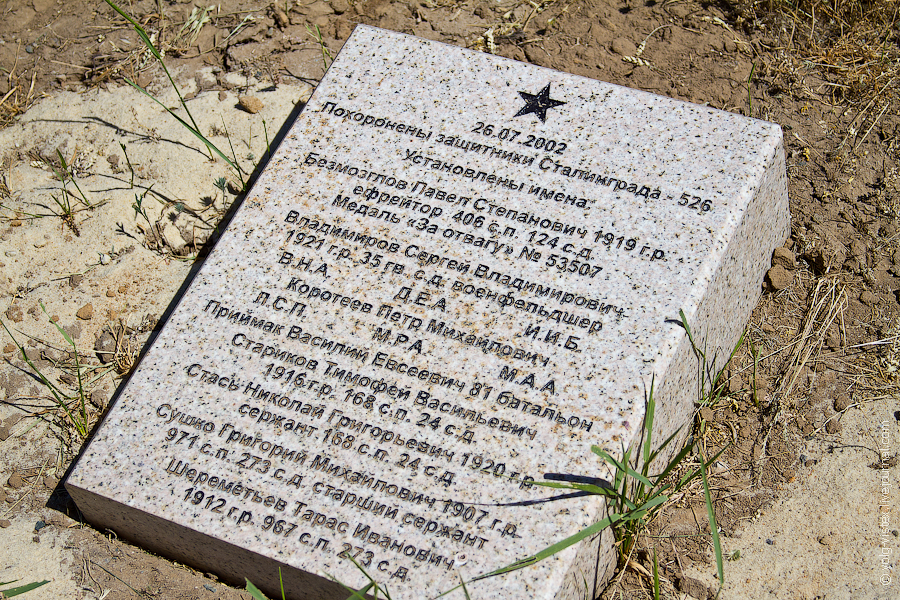 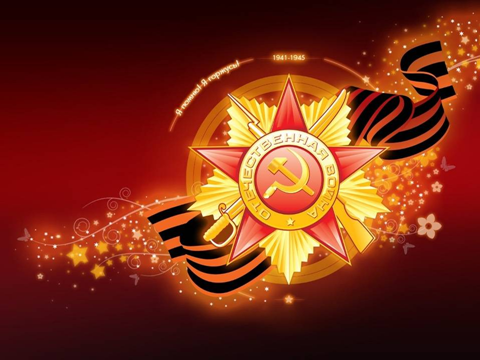 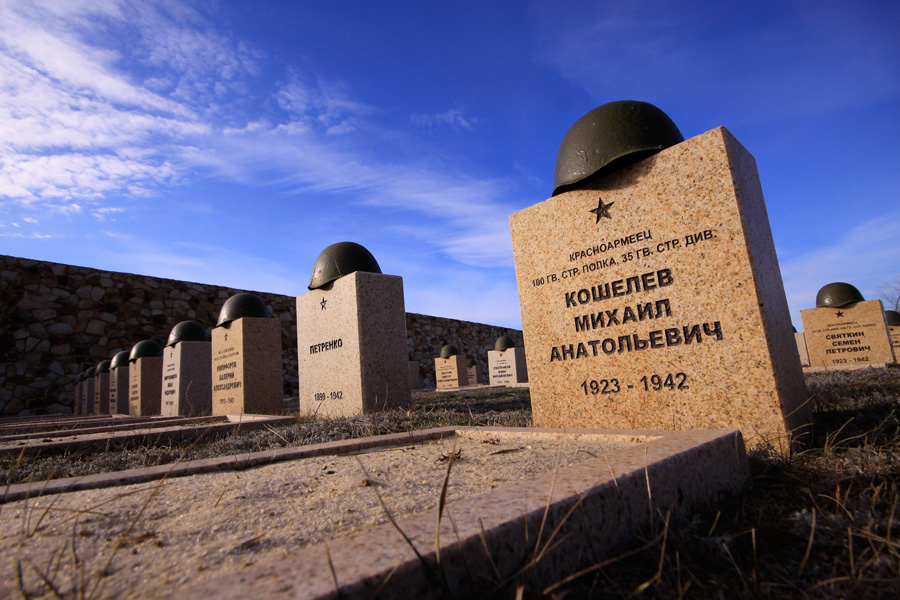 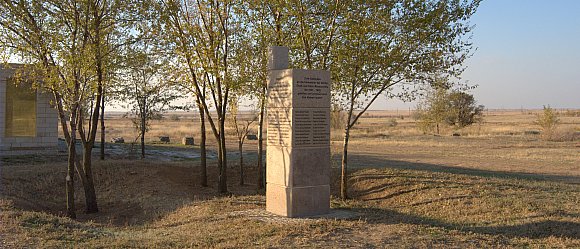 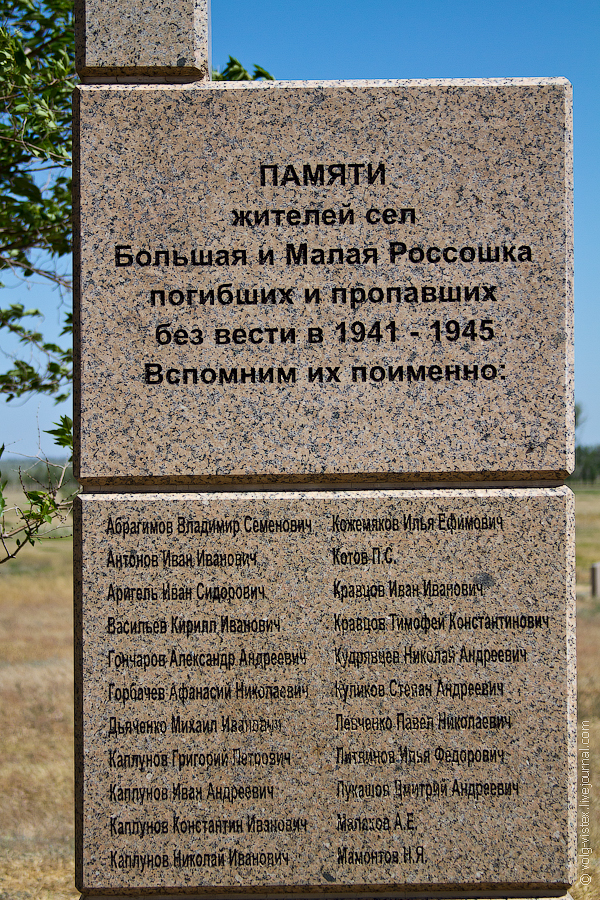 Памятный знак на месте лагеря советских военнопленных
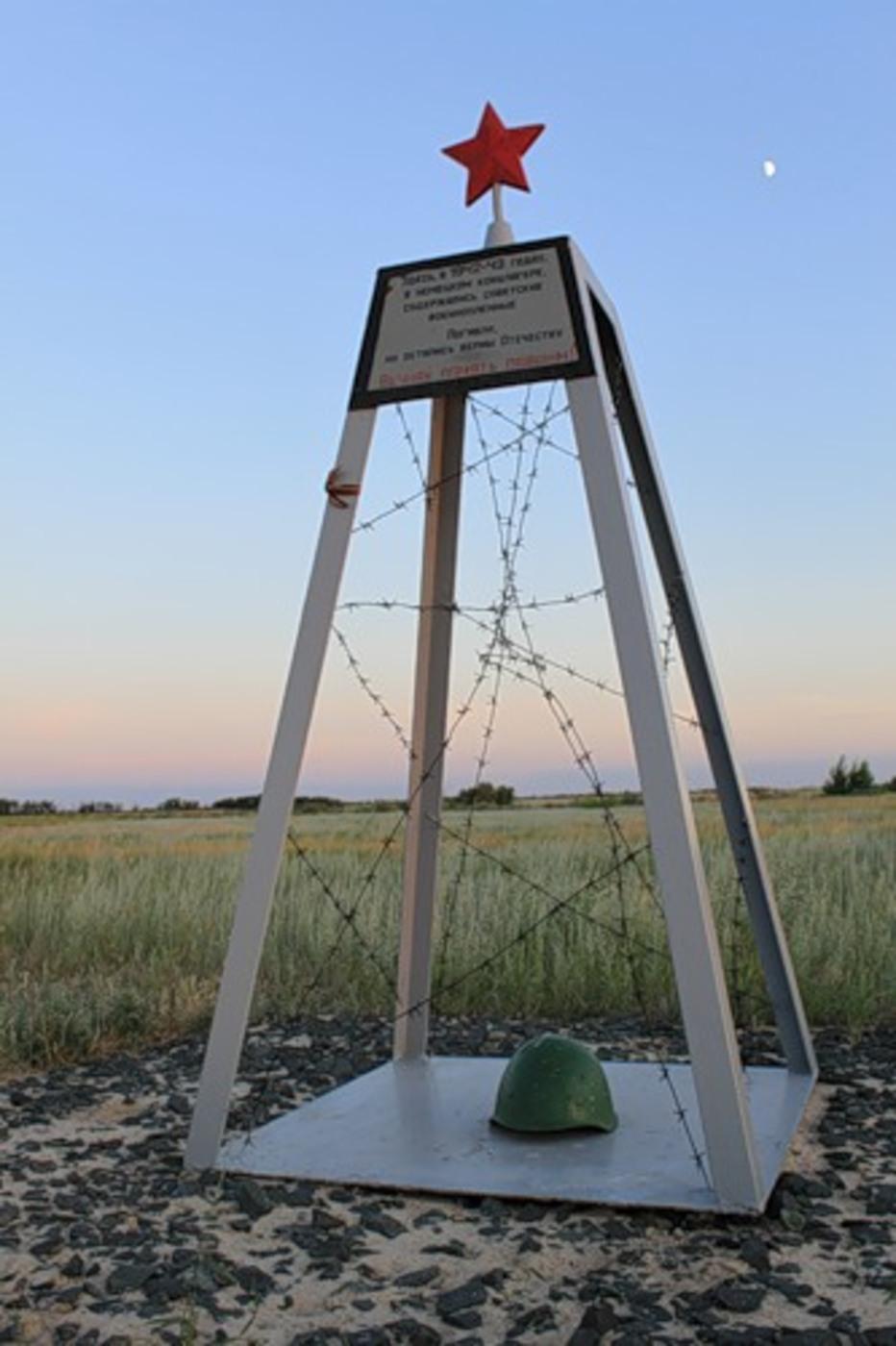 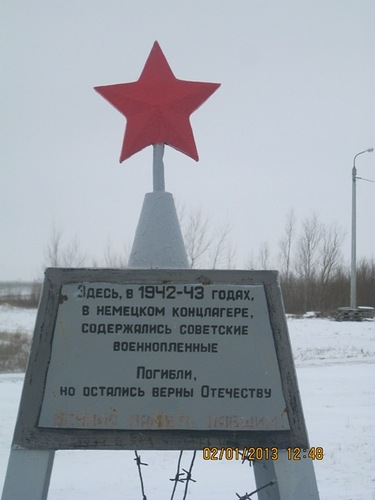 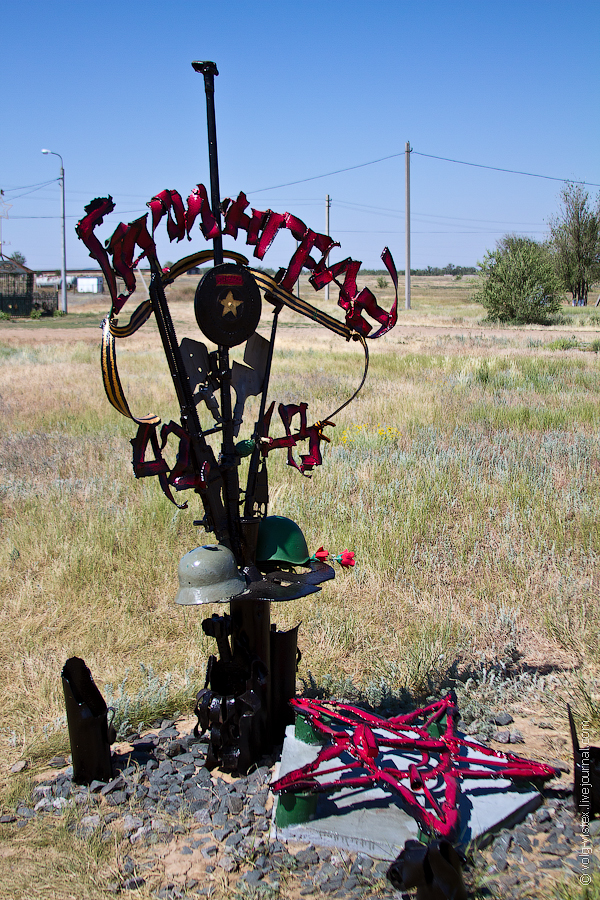 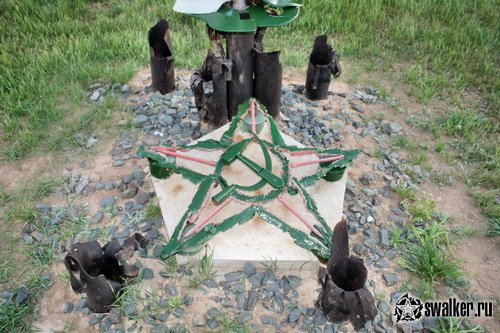 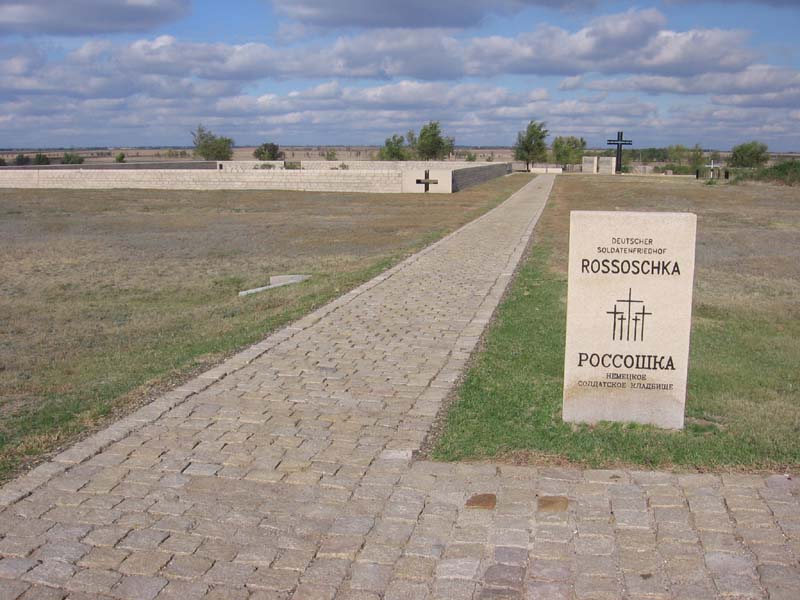 Вход на немецкое кладбище
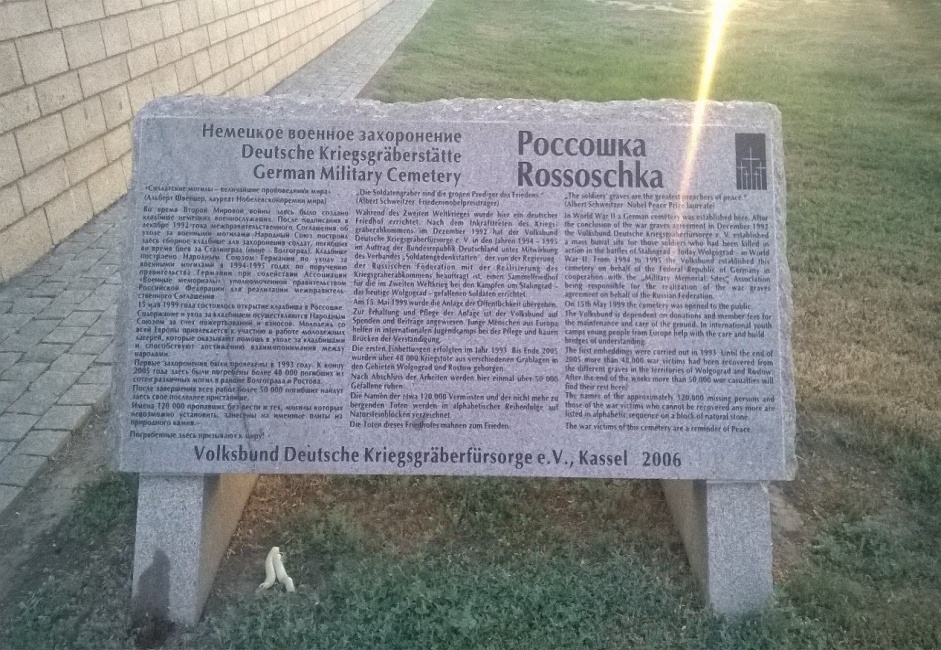 Немецкое кладбище
Площадь Памяти
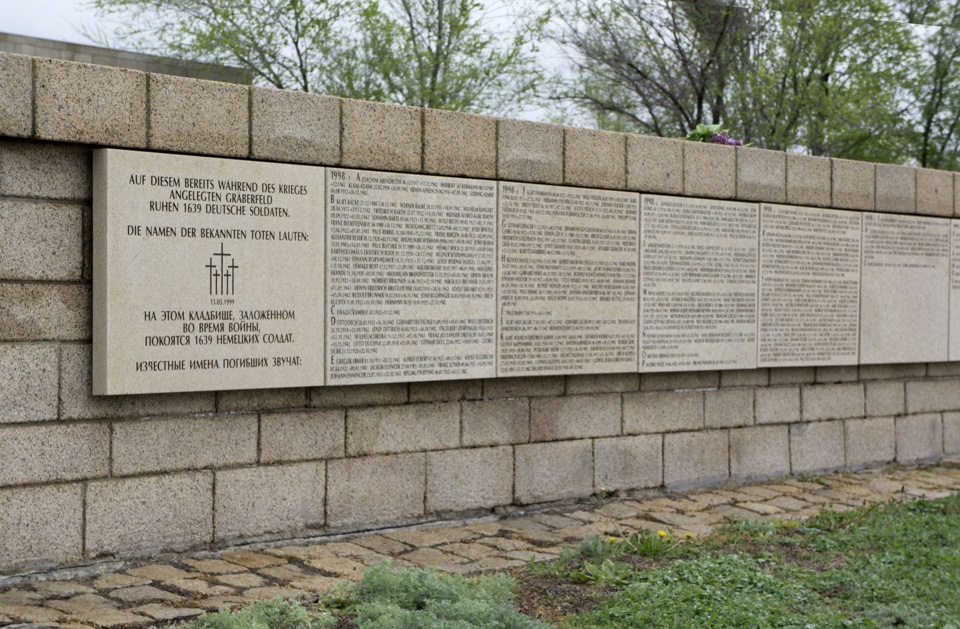 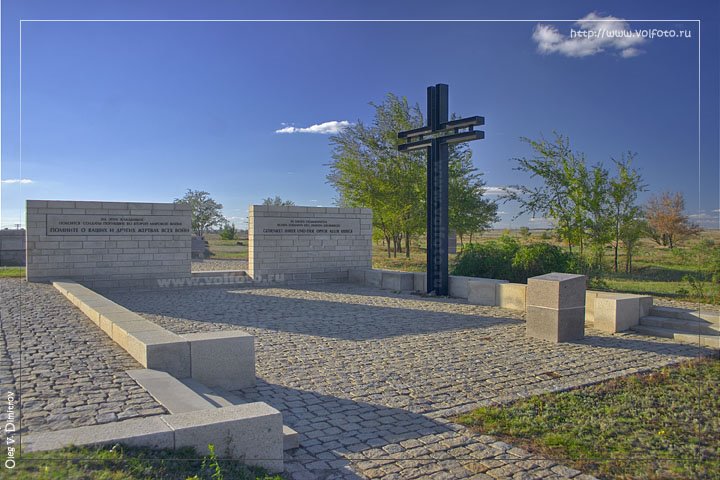 Немецкое   кладбище
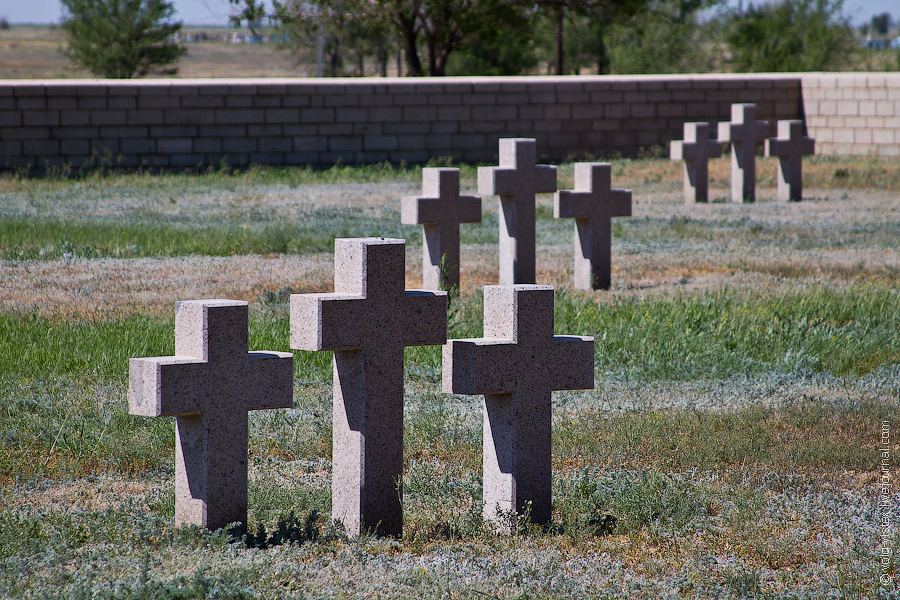 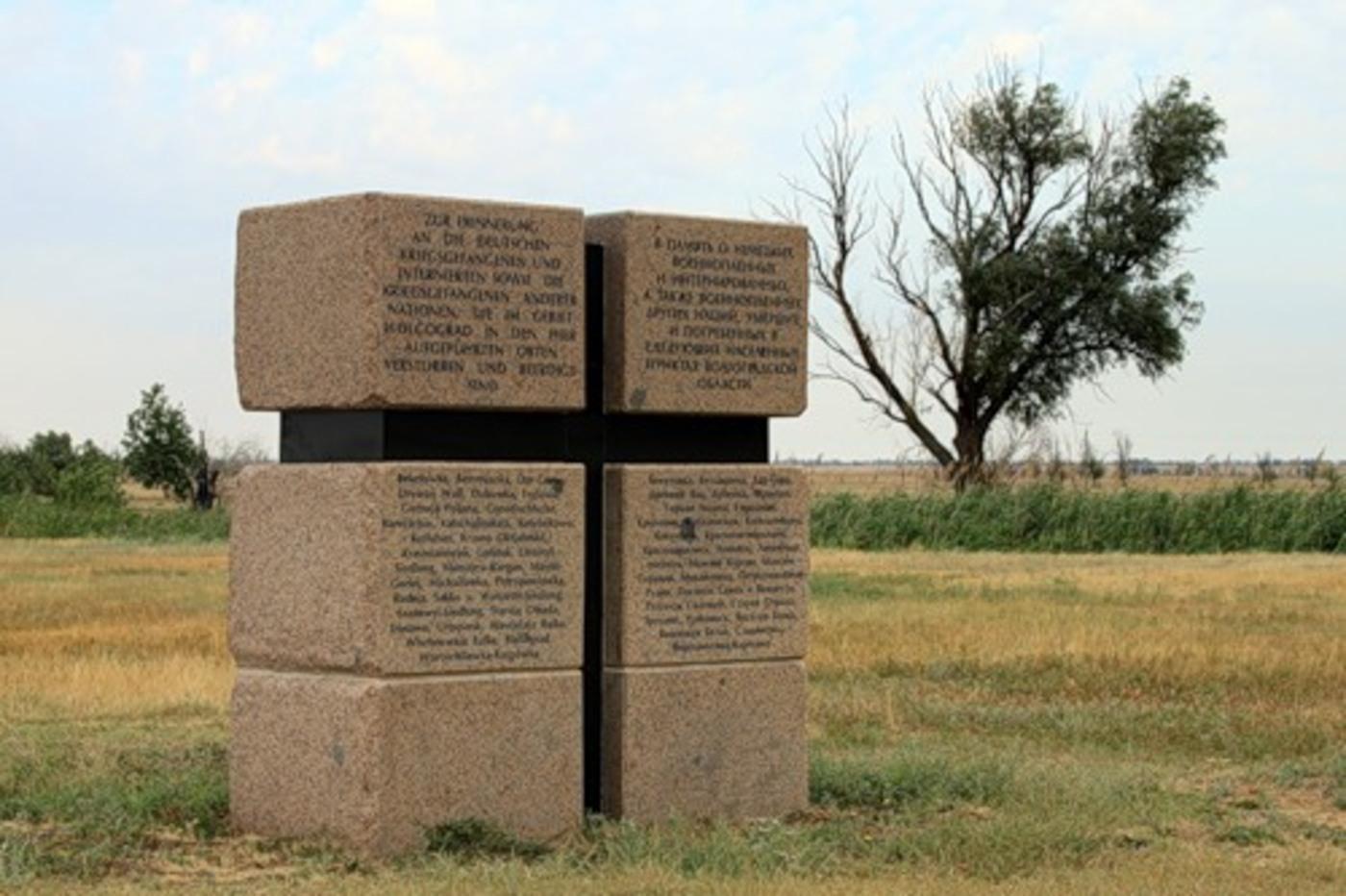 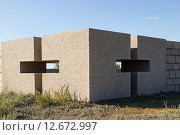 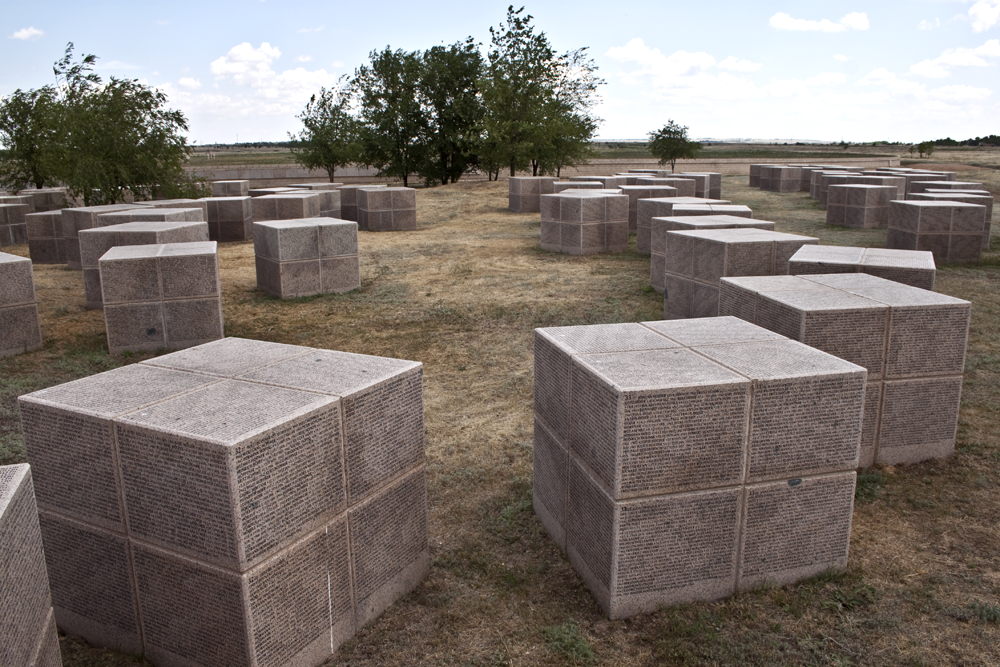 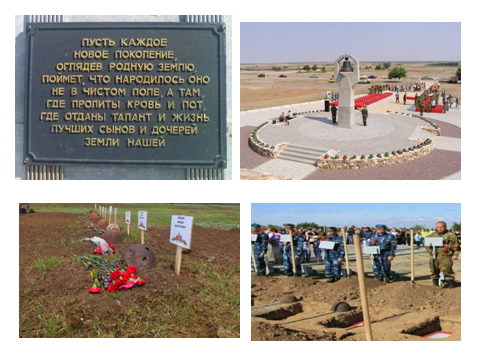 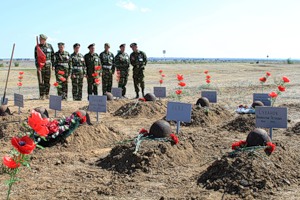 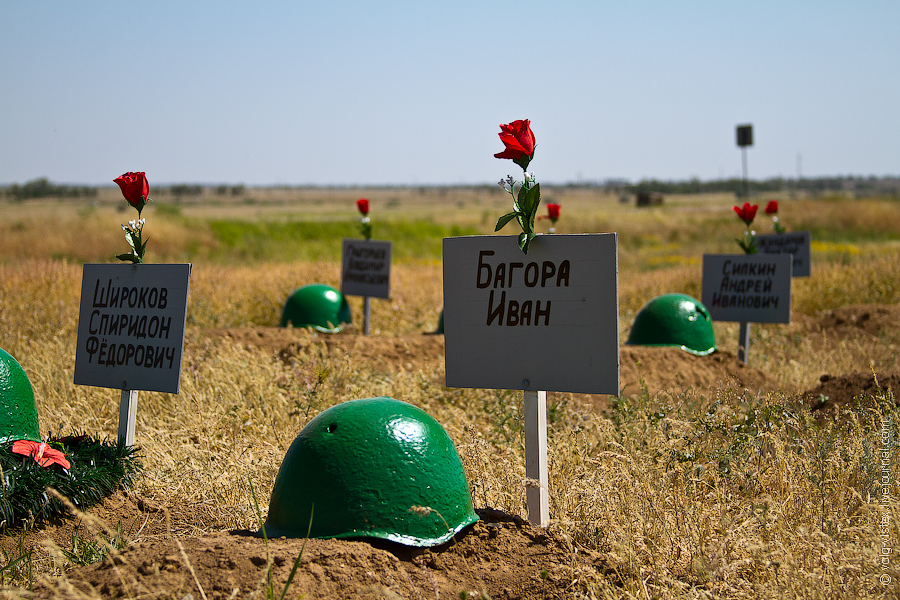 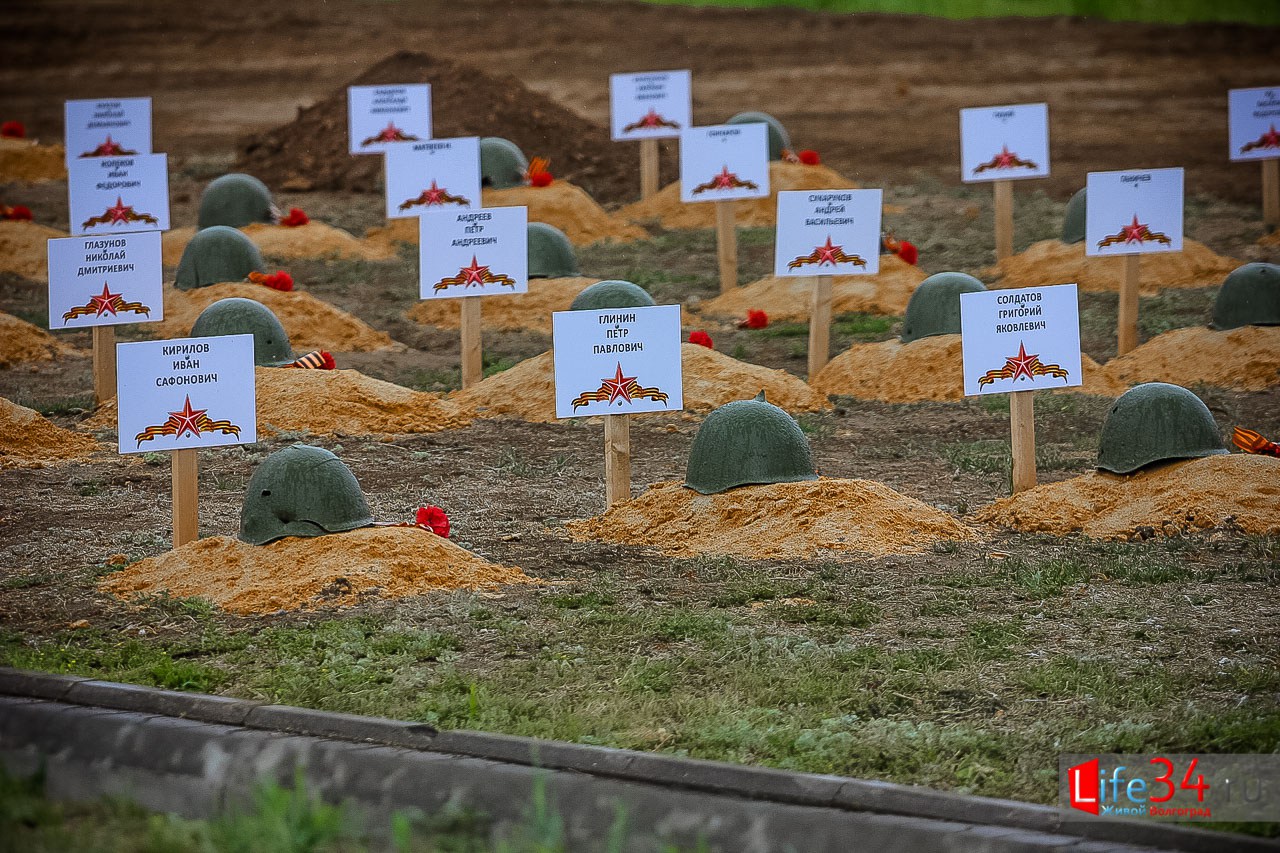 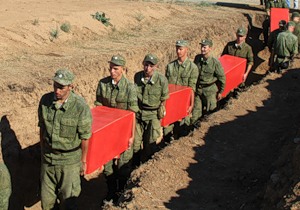 Позже в Россошках были погребены остатки нескольких  сотен румынских солдат
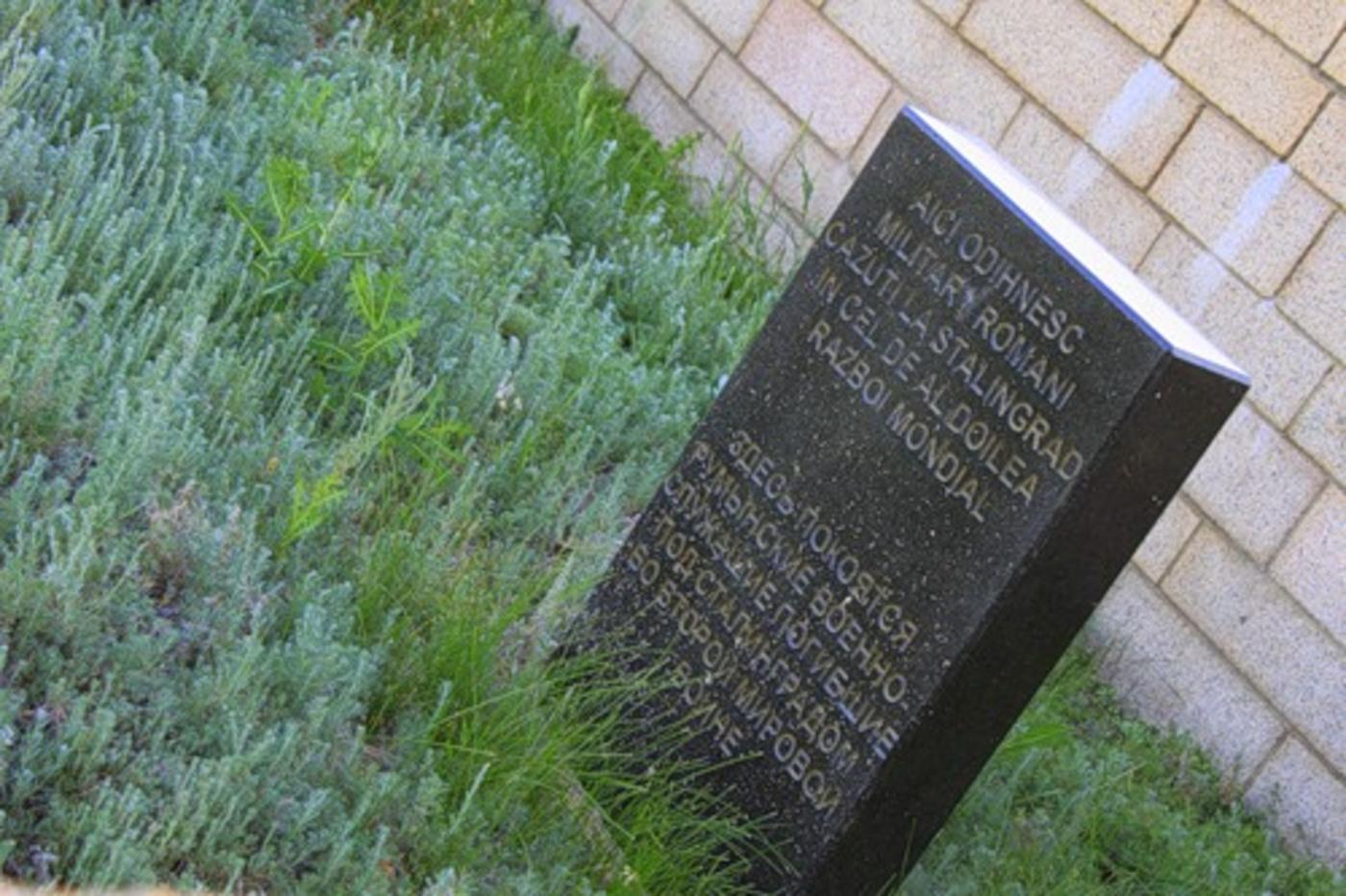 На военно - мемориальном комплексе в Россошках состоялась символическая заливка бетона в основание будущего фундамента часовни Мира между советским и немецким  собирательными кладбищами
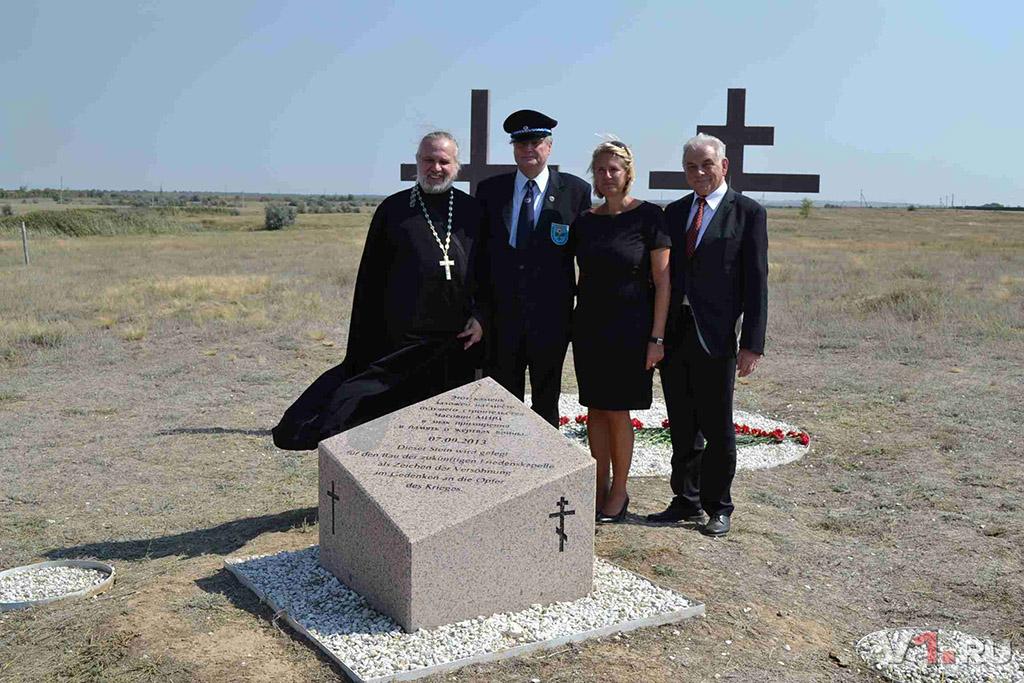 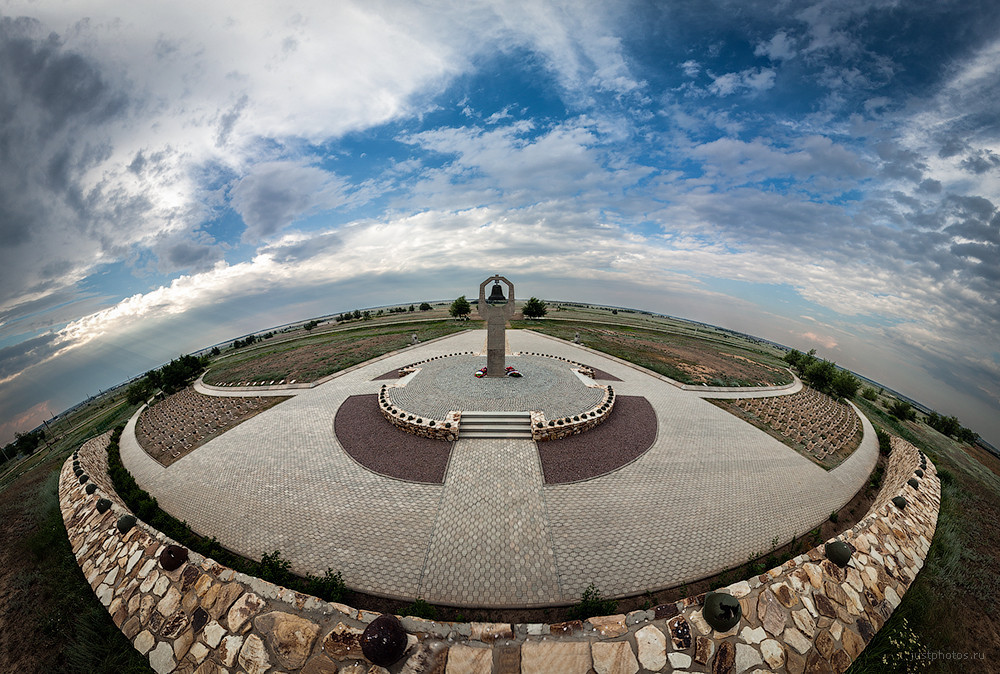 « Россошинский  военно-мемориальный комплекс»
РоссошкиПусть по пятеро в гроб-Всё не в поле лежать.Теснота по окопам знакома.Сухо треснет салют, Пропоёт своё поп, Вот и всё - наконец-то мы дома.Наш последний рубежРовным строем застылПод июньским пронзительным солнцем.Скорбно в небо глядятАмбразуры могилЗдесь судьбу мы испили до донца.
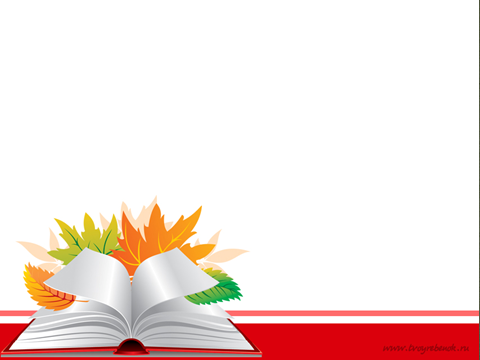 Я с Воронежа сам, Здесь я в танке сгорел.А сосед подорвался на мине.Тот декабрьской ночью                                                  Попал под обстрелКто с ним был не нашли и поныне.Всем нам с разных концов,Необъятной страны,Суждено здесь судьбою собраться.Мы навеки друг- другу теперь земляки,Мы теперь навсегда -  
                                        Сталинградцы!